George Washington
“It is the duty of all nations to acknowledge the providence of Almighty God, to obey His will, to be grateful for His benefits, and humbly implore His protection and favor.”
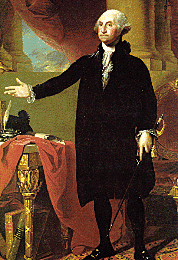 Thanksgiving
I. God’s People Should Be Thankful. 
A. Thanksgiving offerings were a part of the Old Law.
1. There were peace offerings of 	 thanksgiving (Lev. 7:11-15).
2. It was a freewill offering eaten the same day (Lev. 22:29, 30).
Thanksgiving
I. God’s People Should Be Thankful. 
B. Israel offered thanksgiving at the completion of the city walls (Neh 12:27; 31; 38-40; 43).
C. The Psalms resound with thanksgiving (Ps. 69:30; 92:1; 100:1-5; 116:17).
 D. Prayers should be offered with thanksgiving (Phil. 4:6).
Thanksgiving
II. Christians Have Much for Which to Be Thankful. 
A. Our material blessings.
1.  Our food and shelter (1 Tim. 4:4,5; Matt. 6:25-33). 
2.  Our families (Prov. 31:10-12; Ps. 127:4,5).
Thanksgiving
II. Christians Have Much for Which to Be Thankful. 
A. Our material blessings.
3. Our jobs and opportunities (Eccl. 5:18-19).
4. Our nation and freedom (1 Tim. 2:1-3).
Thanksgiving
II. Christians Have Much for Which to Be Thankful. 
B. Our spiritual blessings.
1. Forgiveness of sins (Rom 6:16-18).
2. Fellowship with God. (Col 1:3-12).
Thanksgiving
II. Christians Have Much for Which to Be Thankful. 
B. Our spiritual blessings.
3. The church (Phil. 1:3-7; 2 Thess. 1:3-4). 
4.  The word of God (Rom.1:16-17).